The NMU College of Business
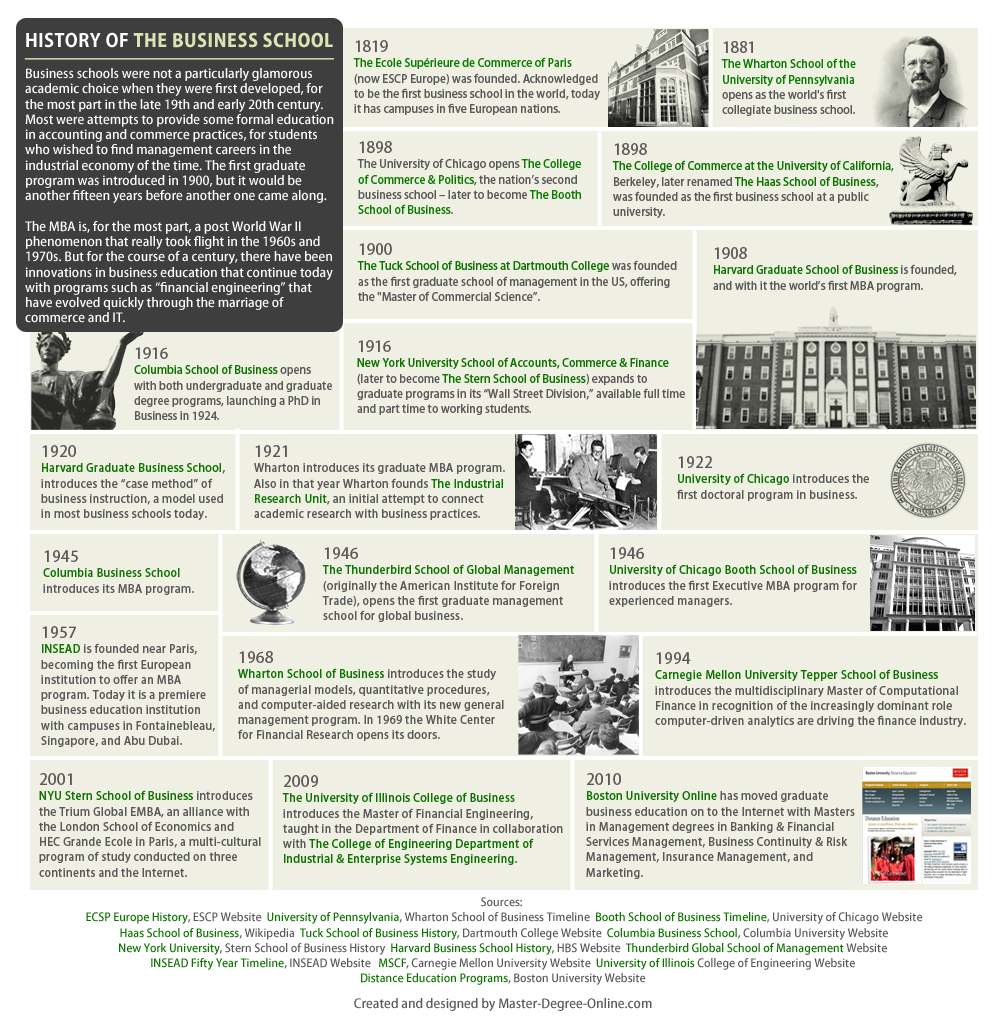 The Future of business schools
The NMU College of Business
1914 – Business Education Class
1933 – Department of Commerce
1966 - School of Business Management
1967 – Walker L. Cisler School of Business Management
1969 – First Dean appointed (Don Hangen)
1990-1991 – Named a College (appears in the 1992-1993 directory)
1996 – Organized as a College of a Whole
2002-AACSB Accreditation
2015-Faculty voted to reorganize as two departments in the college
The NMU College of Business
Mission of the COB
The mission of the College of Business is to engage students with relevant academic and related programs that prepare them for a variety of successful careers and responsible engagement in society. 
Adopted February 24, 2012
Vision of the COB
By 2016, the College of Business at Northern Michigan University will be the college of choice for business education in the region.
Adopted February 24, 2012 (both currently under review)
The NMU College of Business
College Enrollment and Faculty Staffing and Sufficiency
The NMU College of Business
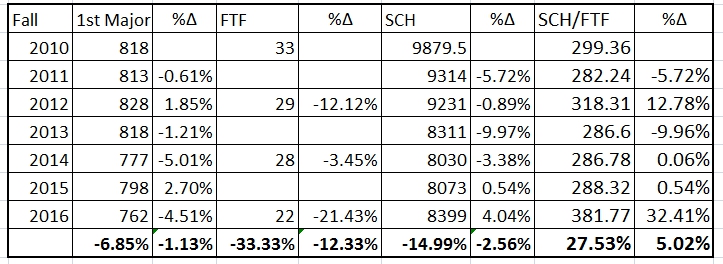 The NMU College of Business
Faculty Productivity
The NMU College of Business
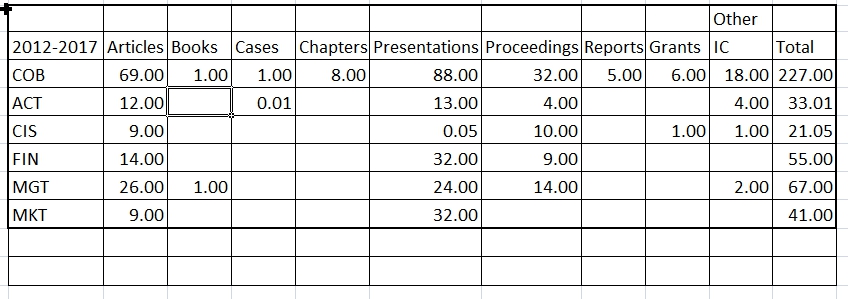 The NMU College of Business
Financial Performance
The NMU College of Business
The NMU College of Business
Accreditation
The NMU College of Business
The NMU College of Business
Michigan: Eastern Michigan University, Central Michigan University, UM Dearborn, Northern Michigan University, UM Flint, University of Michigan, Michigan State University, Michigan Tech, Western Michigan University, Oakland State University, Wayne State University, Grand Valley State University, UD Mercy, Saginaw Valley State University
The NMU College of Business
Wisconsin: UW Whitewater, UW Madison, UW Oshkosh, UW River Falls, UW Parkside, UW Eau Claire, UW La Crosse, Marquette University
The NMU College of Business
93% of business schools worldwide DO NOT have this accreditation!
The NMU College of Business
Innovation
Impact
Engagement
Experiential Learning
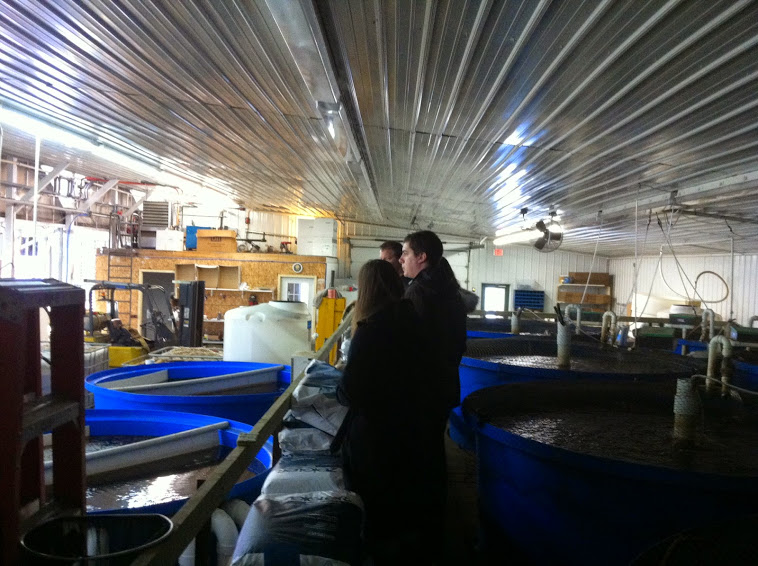 TeAM  Business
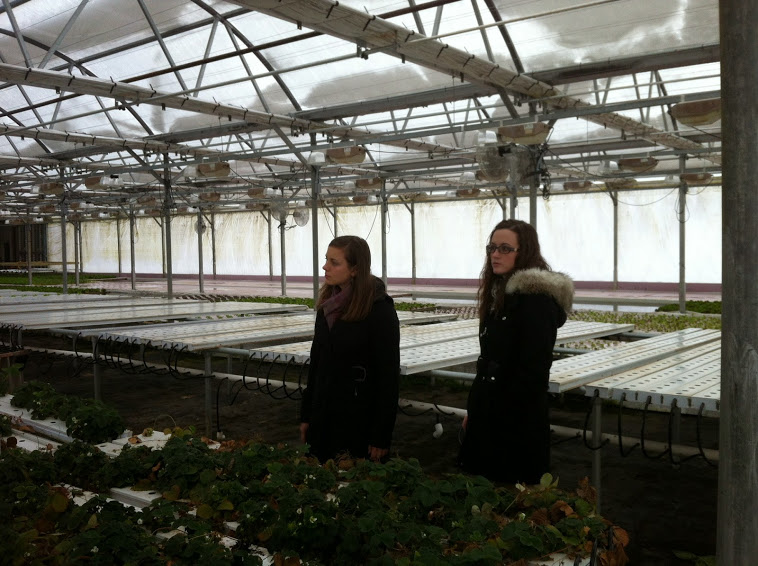 New Venture Business Competition
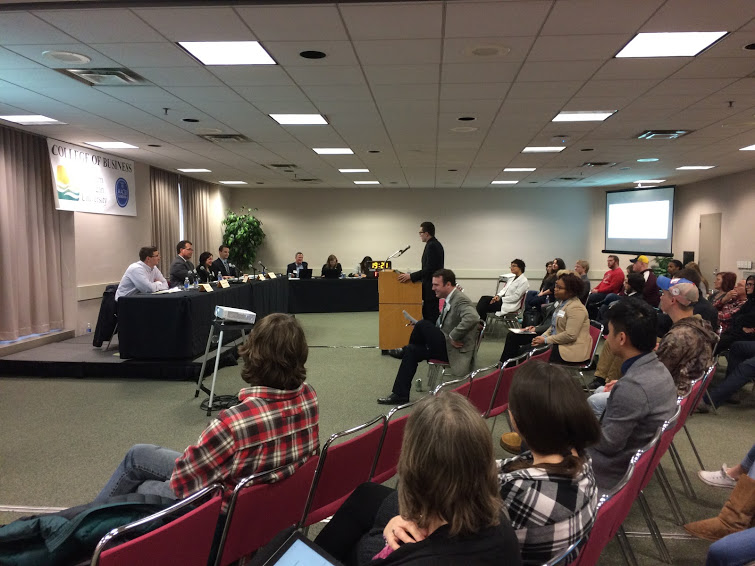 Celebration of Entrepreneurship
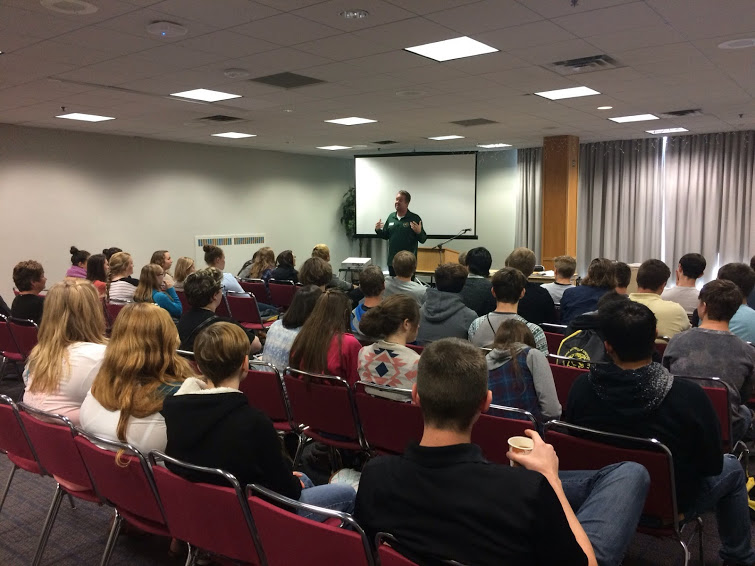 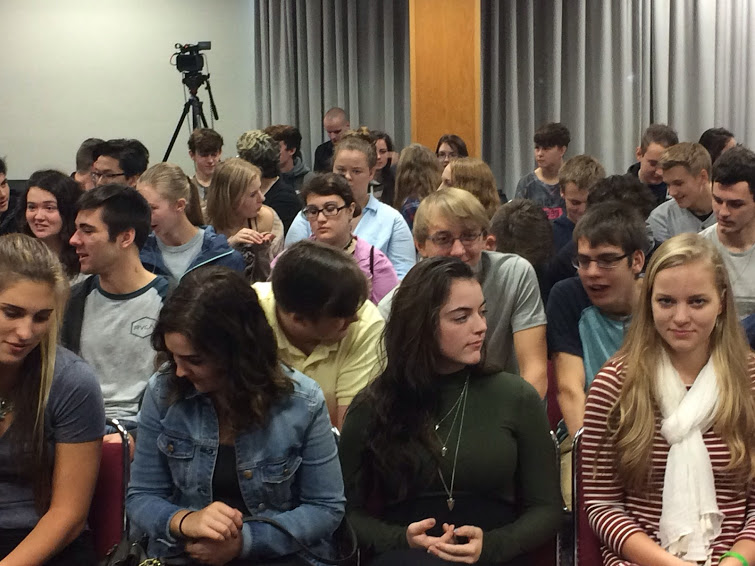 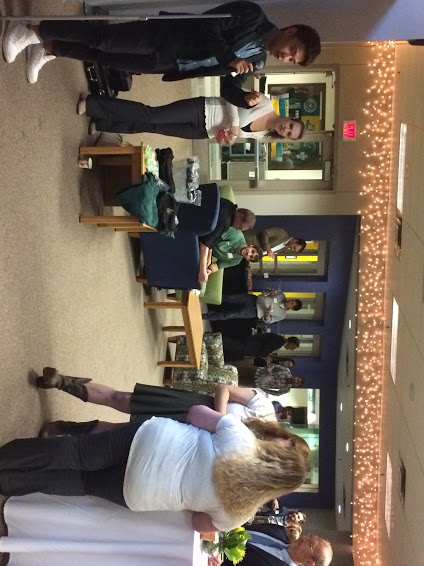 Social Events - Social MixersSpeed interviewingIndustry panel LuncheonsExecutive in ResidenceMentorsInternships
The NMU College of Business
Business Innovation Center
College of Business
Northern Initiatives
Invent@NMU
Innovate Marquette
The  Center  for Rural Community  and Economic Development
The NMU Business Innovation Center
The NMU Business Innovation Center
The NMU Business Innovation Center
The NMU Business Innovation Center
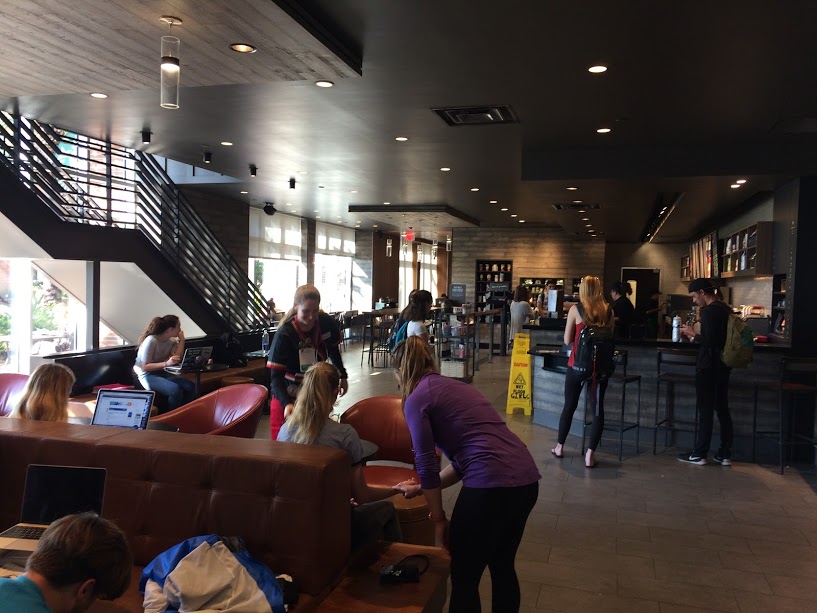 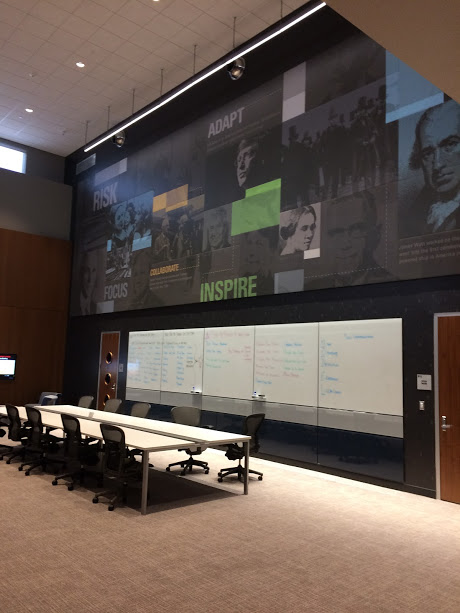 The NMU Business Innovation Center
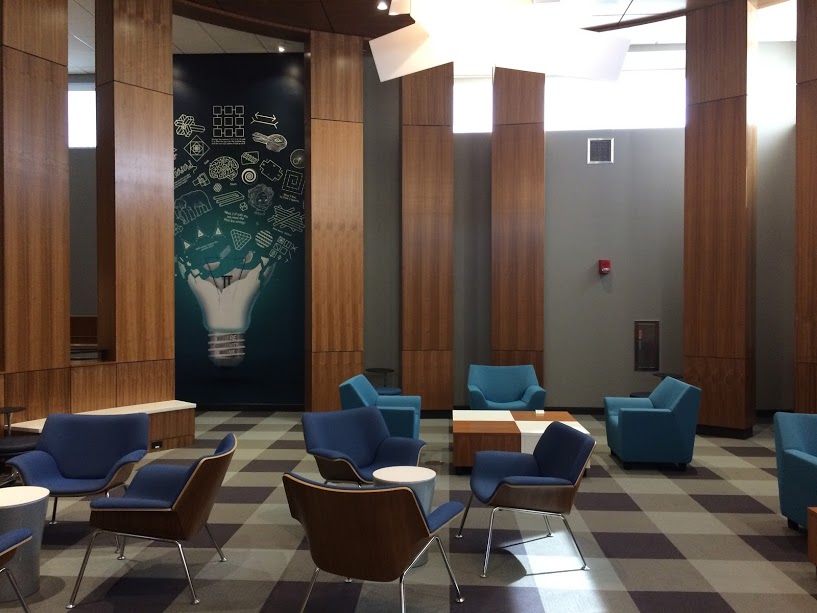 The NMU Business Innovation Center
The NMU College of Business
WHY?
The NMU College of Business
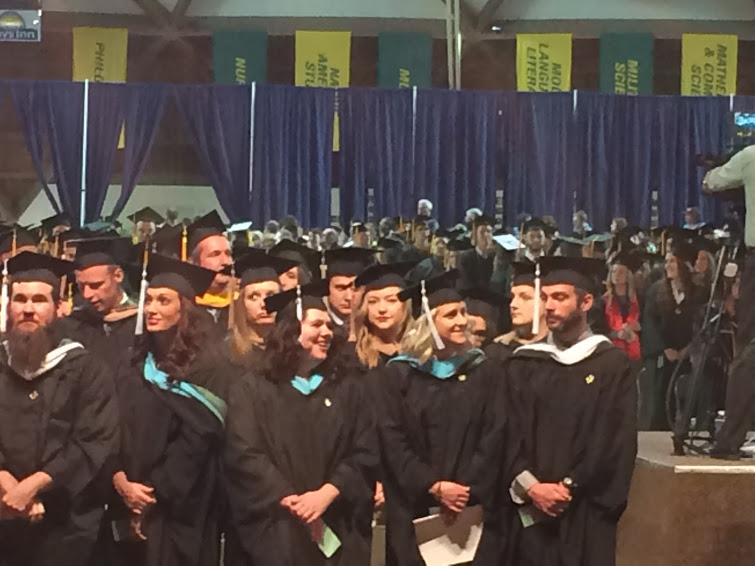 7,000 Alumni Around the World!
The NMU college of BusinessOur Goal
“The school of the future will not be a place. It will consist of multiple interconnected locations around the world. Individuals will not go to school, they will join a network … for life long learning and contact building.” (Hawawini, 2005)
The NMU College of Business
Challenges/Opportunities
Faculty Shortages
Faculty Costs
Shared Governance
Curriculum
Sophisticated Students
Funding
Globalization
Technology
Transnational Models
Economic Regeneration
Local Impact
Business as a Force for Good
Value
The Future of business schools
Strategies For The Future
Collegiality
Innovation
Distinctiveness
Entrepreneurial
Engagement
Experiential Pedagogy
Impact
The NMU College of Business
Sources
Acito, Paul, Patricia McDougall, Daniel Smith, “One Hundred Years of Excellence in Business Education: What Have We Learned?” Business Horizons, 51, 2008, 5-12.
Clark, Dorie, “What the Future of Business Education Looks Like,” Forbes, 9/12/2012.
Future Index, “Boom or Bust,” July 19, 2013.
Harvard Magazine, “Three Stonecutters: On the Future of Business Education,” 10/15/2008.
Hawawini, Gabriel, “The Future of Business Schools,” The Journal of Business Management, 24:9, 2005, 770-782.
http://theexchange.aacsb.edu/Home/, AACSB International, 2014, Tampa, FL, 33602.
Kuratko, Donald, “Entrepreneurship Education: Emerging Trends and Challenges for the 21st Century,” 2003 Coleman White Paper Series for the U.S. Association on Small Business and Entrepreneurship.
Kuratko, Donald, “The Emergence of Entrepreneurship Education: Development, Trends, and Challenges,” ET&P, 2005, Baylor University, 577-597.
Onzono, Santiago Liniguez de, “The Changing Model of Business Schools,” The Journal of Management Development, 26:1, 2007, 22-32.
Shoemaker, Paul, “The Future Challenges of Business: Rethinking Management Education and Research,” California Management Review, 50:3, Spring, 2008, 118-139.
Viewpoint, “Can Business Schools Meet the Challenge of the Future?” IMD, 6/27/2013.
http://www.nmu.edu/business/node/13, Northern Michigan University, 2014, Marquette, MI 49855.